FBO/BAO Partnership RetreatThe Path Forward
December 6, 2017
Welcome
FBO & BAO Partnership n. A collaborative working relationship of FBO staff & BAO members to achieve a common goal(s) and objective(s)

Proposed FBO & BAO Partnership Goal
Develop & strengthen the FBO & BAO partnership to improve operational efficiency and effectiveness and achieve excellence in business processes across the University.
Objectives for Today
Share the FBO Strategic Priorities and the divisional goal setting process
Review the proposed FBO/BAO partnership goal and objectives
Confirm 2016 SWOT data associated with each proposed objective; identify approach to address
Outline a path to move forward on goals and objectives
Agenda
Morning
Program kick-off
FBO Strategic Priorities and FBO/BAO Partnership
Partnership Benefits and Concerns
Using the Partnership to address SWOT Weaknesses
Agenda
Afternoon
Recommending Approaches to Address Issues
Outline a Path to Move Forward
Identifying Areas of Interest
Wrap-up/Close
Brief Introductions
Name

Role / SCD 

Years in role
[Speaker Notes: Jon]
Proposed Session Guidelines
Be Present
Contribute your ideas
Respect for ideas of others
Listen to understand
Step Up / Step Back
FBO Strategic Priorities 2018-2021
2018-2021 FBO Strategic Priorities and Goals
Table Activity
Review the FBO Strategic Priorities and Division Goals on the chart at your table
Identify all Division Goals where you see an opportunity for FBO and BAO collaboration to achieve the divisional goal
Place a dot by those goals
Select a table group member to share your chart results with the larger group
FBO & BAO Partnership Goal & Objectives
FBO & BAO Partnership
Proposed Objectives:
Table Activity
Refer to your notes from the Pre-retreat preparation
Share your potential partnership benefits with table members – reach consensus on what your table group views as the most important 3-5 benefits of the partnership and its proposed goal/objectives
Follow same process with concerns – reach consensus on 3-5 key concerns about the proposed partnership goal/objectives
Prepare to share your table’s conclusions in a group discussion
Addressing SWOT Weaknesses with the FBO/BAO Partnership
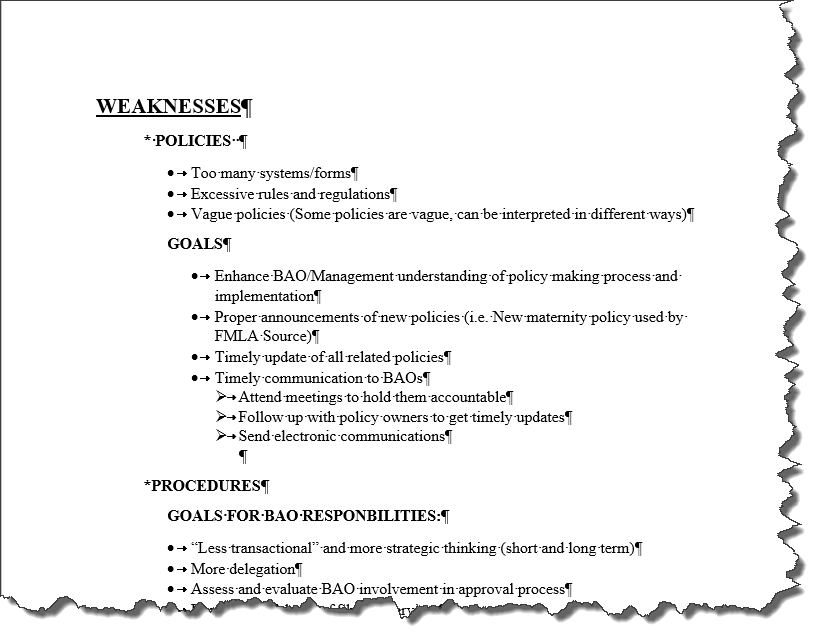 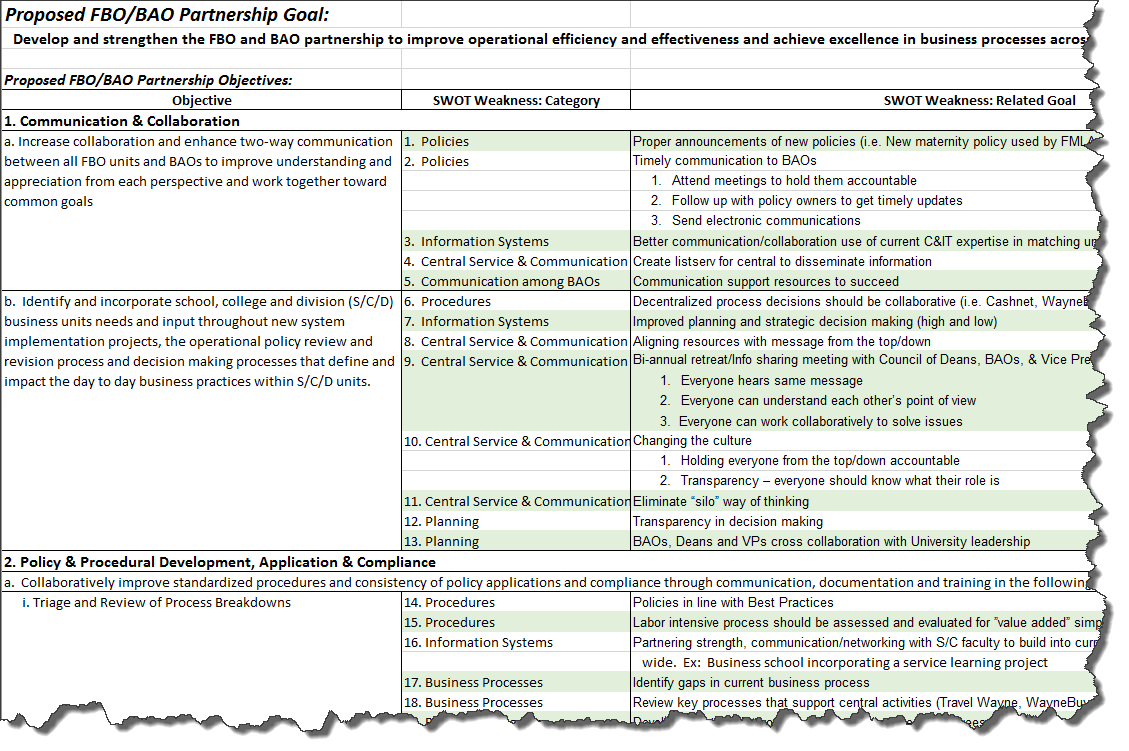 Table Activity
Part 1
Review your assigned 2016 SWOT items:
Decide if each item (SWOT goal and related weakness category) is still a relevant item that should be addressed through future efforts. 
If not, cross out the item on your handout
Table Activity (cont’d.)
Part 2
Meet with your designated “partner table.”
Review your responses with the other table for each assigned item
Reach consensus about whether each SWOT item is still relevant. 
Be prepared to explain any items where you believe an update/change is warranted
Approaches to Address SWOT Items
How do we tackle these issues?
Different approaches based on nature of issue

FBO-led University initiatives with BAO involvement (e.g., Banner 9 project)
FBO and BAO collaborative improvement activities or initiatives
FBO-owned improvement activities or initiatives
BAO-owned improvement activities or initiatives
Table Activity
Part 1
For each of your table’s assigned items:
Discuss what you believe would be the most effective approach for addressing that issue
Record the code (1-4) for that approach in the column labeled “Approach to Action”
Table Activity (cont’d.)
Part 2
Meet with your designated “partner table.”
Review your recommended approach for assigned items with the other table to reach consensus on an approach
Record your consensus recommended approach for each item on the new form provided for your discussion
Forms will be collected at the end of the activity
A Path to Move Forward:  
Using the BAO Meeting 
in a New Way
An Opportunity for Change
Reasons for change?
Create an opportunity to engage the membership in thoughtful, focused, continuous quality improvement activities to address SWOT weaknesses and related goals within the framework of the FBO/BAO Partnership

Provide time for impactful collaboration between BAO membership & central staff

Let’s try something new without creating a new meeting
New Format & Focus Overview
Five Meetings Focused on Continuous Quality Improvement:
Identifying solutions for process challenges
Best practice implementation opportunities
Training development needs

Remaining Seven Meetings Focused on Information Sharing:
Tracking and reporting on focused topic progress
Project updates from member participants i.e., RCM, Banner 9, Deep Dive
Scheduled presentations i.e., current agenda items
2018 Meeting Overview
Collaborative Working Meeting Format
Extend to 2hr meeting, 1:30 – 3:30pm
Round tables with six-eight people
Attendees to include BAO membership and central staff best able to impact and implement change for the meeting’s topic
One process improvement, best practice implementation or training development topic per meeting
Presentation Meeting Format
Existing 1.5hr meeting, 1:30 – 3:00pm
Conference seating or group’s preference
Attendees to include BAO membership and presenters
Standing Agenda Items:
Continuous Improvement topic updates
University project participant updates
Additional Agenda Items:
Presentations on relevant topics impacting business affairs operations
When possible general presentations would be moved to the Administration Conference Agenda
Moving Forward
Use the output from this retreat to identify topics for the collaborative working meetings throughout 2018 (January 2018 meeting)
Coordinate FBO lead/staff attendance to reflect topics chosen for 2018
Review and evaluate this approach in October 2018 for continuance in 2019; make adjustments
Feedback and Discussion
Wrapping Up
[Speaker Notes: Jon]
FBO & BAO Partnership
Proposed Objectives:
FBO & BAO Partnership RetreatArea of Interest
Name:  _________________________
Below, please circle the partnership objective(s) in which you may have interest in planning, committee or work group activities:

Collaboration & Communication
Efforts to increase & enhance two-way communication
Participation in a University level project or committee 
Policy & Procedural Development, Application & Compliance
Triage and Review of Process Breakdowns
Internal Control 
Daily Operations – Standardized relevant, best practice policy and procedural communications, documentation and training
Financial Reporting
Financial Sub Certification
Development of Business Professionals 
Development/delivery of training materials
Participate in leadership opportunities
Thank You!